Psychological Safety Indicator Program
Changing the Paradigm
What is psychological safety?
“a belief that one will not be punished or humiliated for speaking up with ideas, questions, concerns, or mistakes, and that the team is safe for interpersonal risk taking”
- Amy Edmondson
Why does it matter?
There is a direct correlation between psychological safety, engagement and productivity
A Google research study found that Psychological safety is “the single most important factor for effective teams”
Yet, another Gallup study indicates employees currently feel 50% less cared for by their organisations than they did 3 years ago.
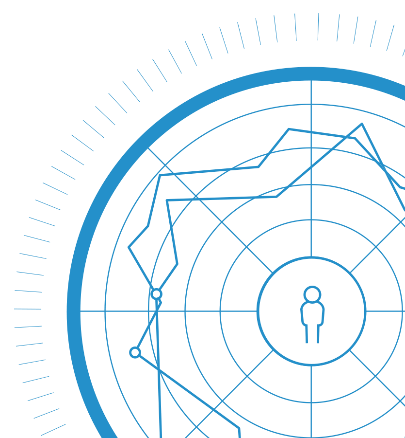 [Speaker Notes: So, what is psychological safety?
According to Amy Edmondson, American scholar and the pioneer of psych safety is “a belief that one will not be punished or humiliated for speaking up with ideas, questions, concerns, or mistakes, and that the team is safe for interpersonal risk taking”]
A ‘normal team’ has low psychological safety and instead prefers artificial harmony.
But here’s the kicker…
In fact: most teams operate at a 3/10
By moving that ratio to 6/10, organisations could realise:
27% reduction in turnover
40% reduction in safety incidents 
12% increase in productivity.
If Psychological Safety is the answer, why aren’t we all doing it better?
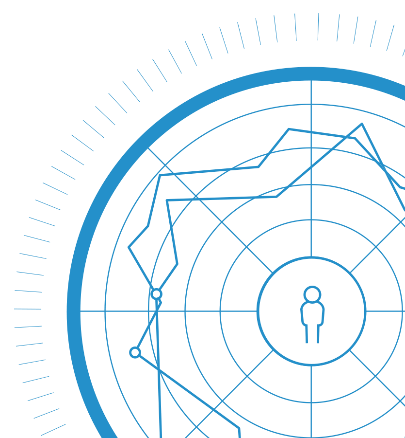 Changing Organisational CultureTraditional approach
1. Measure
4. Train
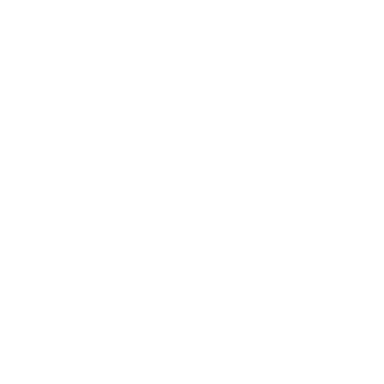 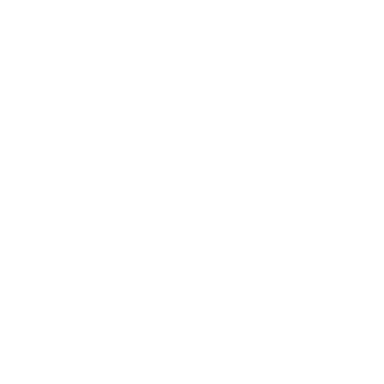 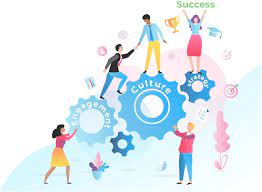 Characteristics
GRC-led
Annual Cycle
Hindsight & Point in Time
Individual focus
Aligned with OHS
Characteristics
Tactical and Reactionary
Top Down - Targets Managers
Significant investment
To set up
To participate
External Expertise
Assurance
Compliance
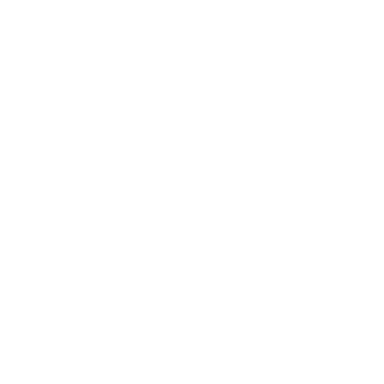 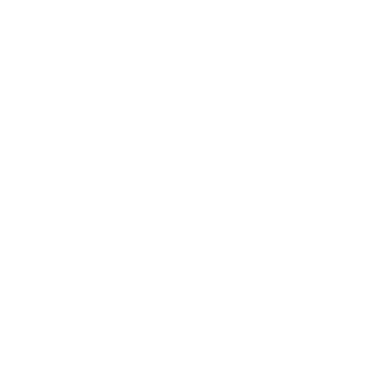 3. Plan
2. Report
Psychological Safety Indicator ProgramChanging the Paradigm
Focus on the Leader and Team
Designed for Enablement
Neuroscience-based Development Plans
View, Action, Results
Self-paced 
Top Down and Bottom Up
Digital Transformation
Extensible
Scalable
1. Measure
5. Act and record
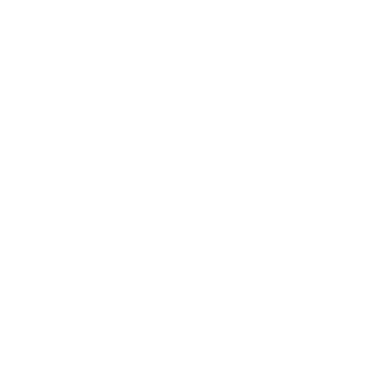 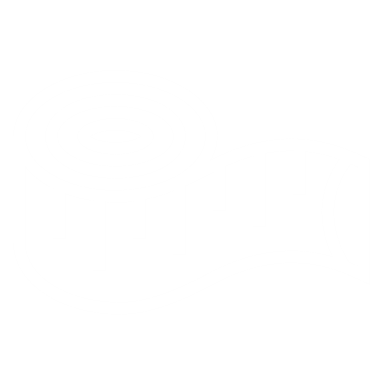 Source
Reward
Human Resources
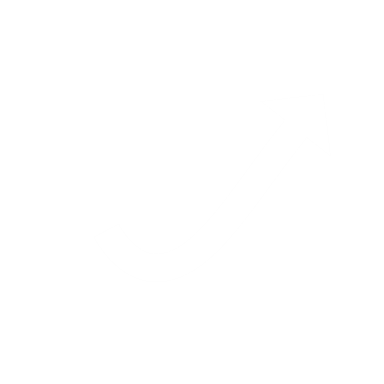 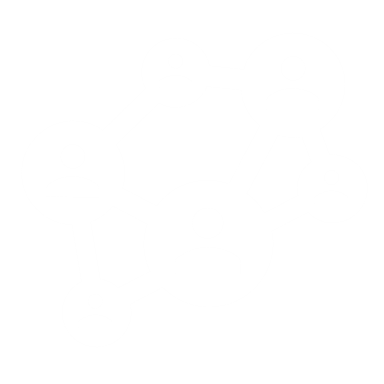 Align
Learn & Develop
2. Connect with Results
4. Commit to change
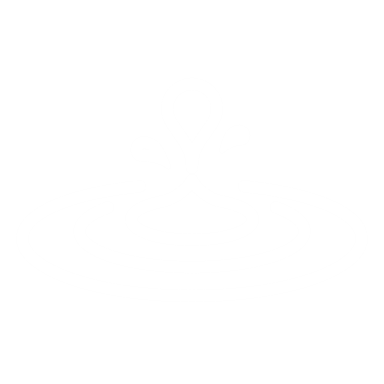 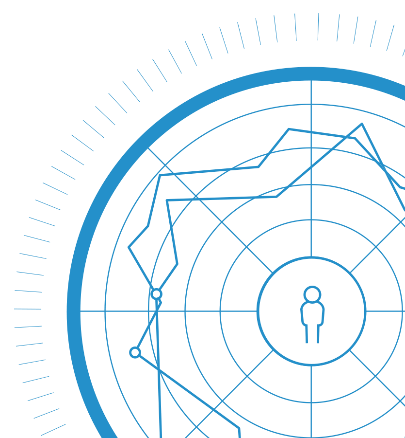 3. Reflect on impact
[Speaker Notes: Measures the team’s exposure to workplace attributes or characteristics that may impact psychological safety in a negative way e.g., workload, feeling included]
Evolution - Human Resources
Introduction of “Systems of Engagement”
EX 3.0
EX 2.0
EX 4.0
EX 1.0
Annual engagement survey
Intelligent dashboards and action plans
Pulse surveys with mobile access
Continuous response action platforms
Timeline
2005 - 2015
2015 - 2020
2021 - 2023
2023 -
Once per year. Focus on management. Benchmarked annually. Rigid questions asked year after year.


Focus on Benchmarking
Many sources of data.
Dashboards recommend action, deliver nudges, suggestions, and learning or action plans for individuals.

Focus on Behaviour Change
Agile surveys as needed.
Pulse on regular basis.
Feedback on mobile or apps.
AI-based action plans
Immediate feedback.

Focus on Feedback
Tied into internal systems with alerts, feedback, cases and integration with CX systems.
Now called EX, not Engagement.

Focus on Action
Talent Systems of Record
(May go into or be HCM Platform)

(ATS, LMS, Compensation, Benefits, Survey, Rewards)
Survey Technology
Source : JOSH BERSIN – Insights on Work, Talent, Learning, Leadership, and HR Technology (HR_TechMarket_2021_v7.pdf)
Useful data and Learning
Mobile, easy to use
Instrumented actions 
and alerts
Case Study
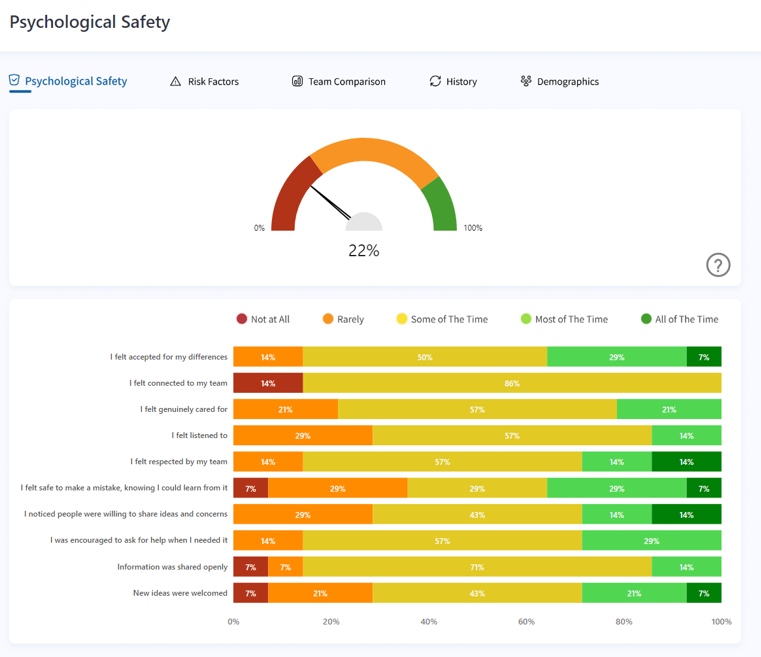 Time 1 - Psych Safety
Overall score of 22% 
Focus areas are increasing feelings of connection to the team and welcoming new ideas.
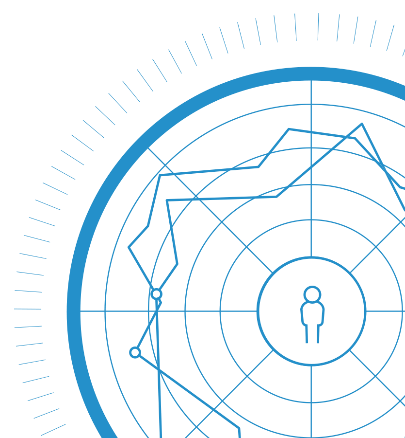 Comparisons across 10 teams
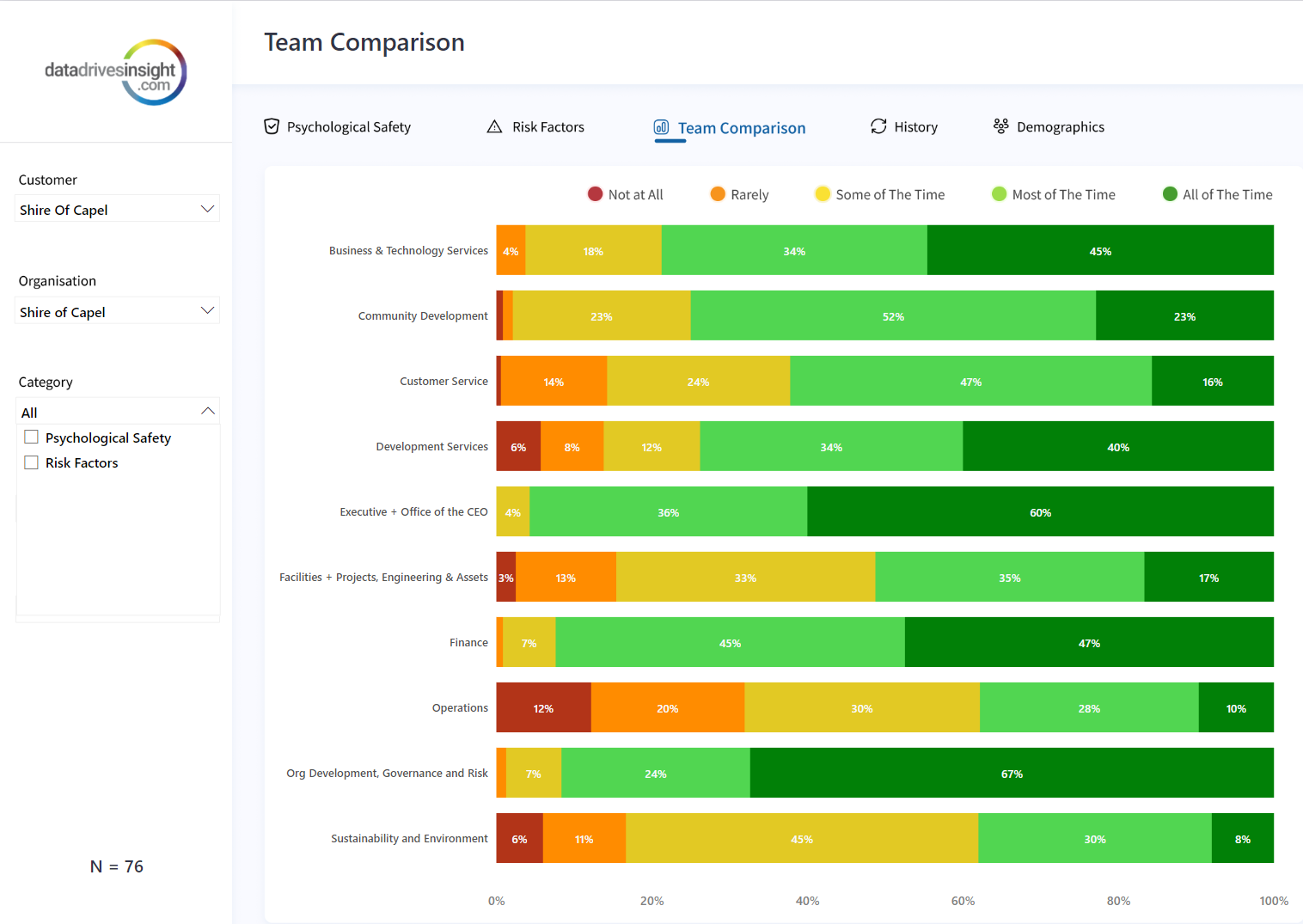 Time 2- Risk
Overall risk level decreased to 32%
Improvement in previous focus areas.
New focus areas
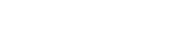 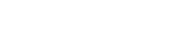 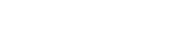 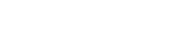 Demonstration
Measure - 4-minute “pulse check”
Connect - Intelligent Dashboard, App and Member Portal
Reflect on Impact, Commit to Change, Act and Record - Development Plans
Engage, Reward - Digital Nudge
[Speaker Notes: Measures the team’s exposure to workplace attributes or characteristics that may impact psychological safety in a negative way e.g., workload, feeling included]
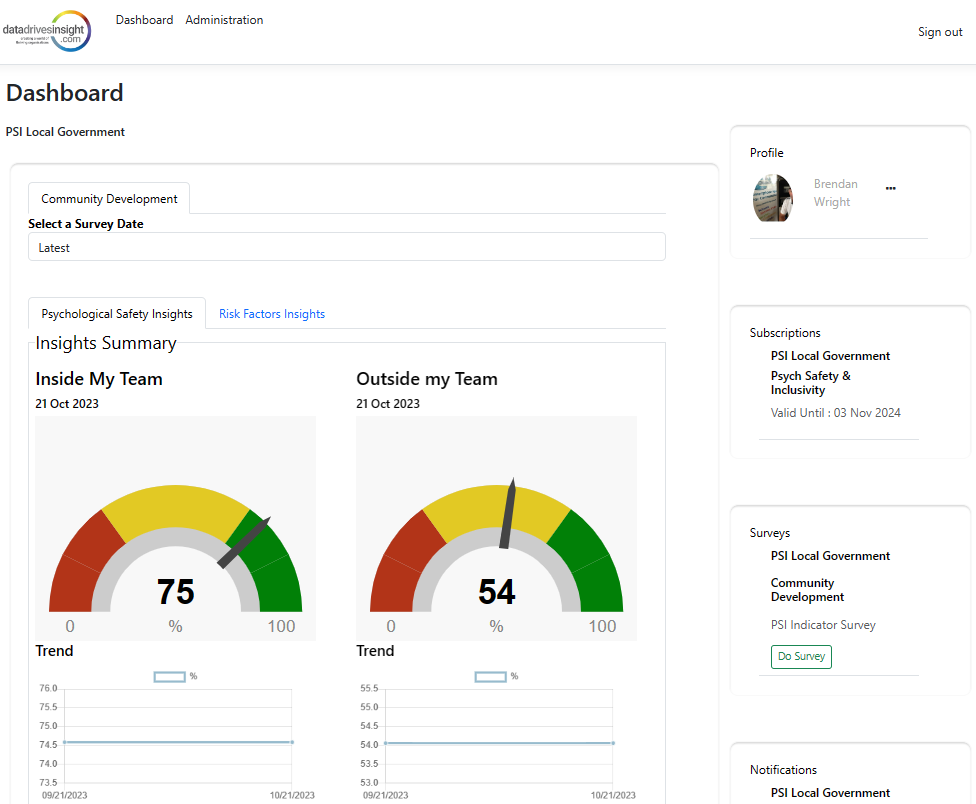 Digital PlatformEnabling Transformation
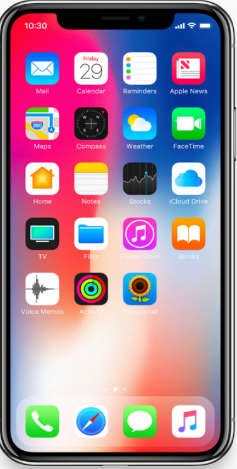 5. Act and record
1. Measure
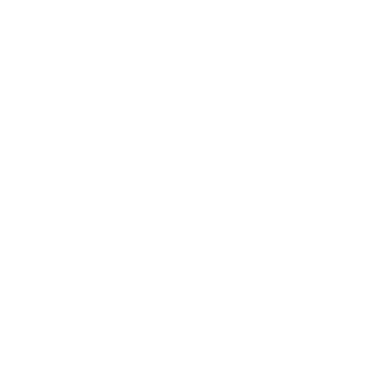 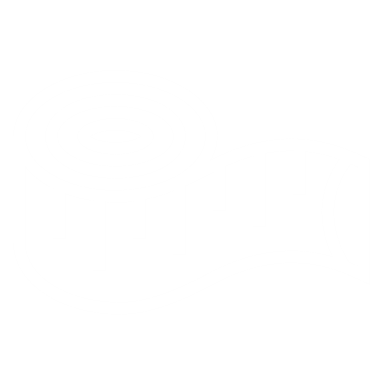 Source
Reward
Human Resources
Learn & Develop
Align
4. Commit to change
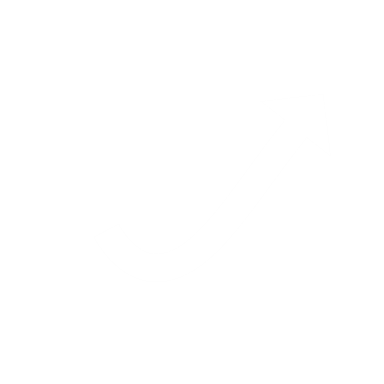 2. Connect with Results
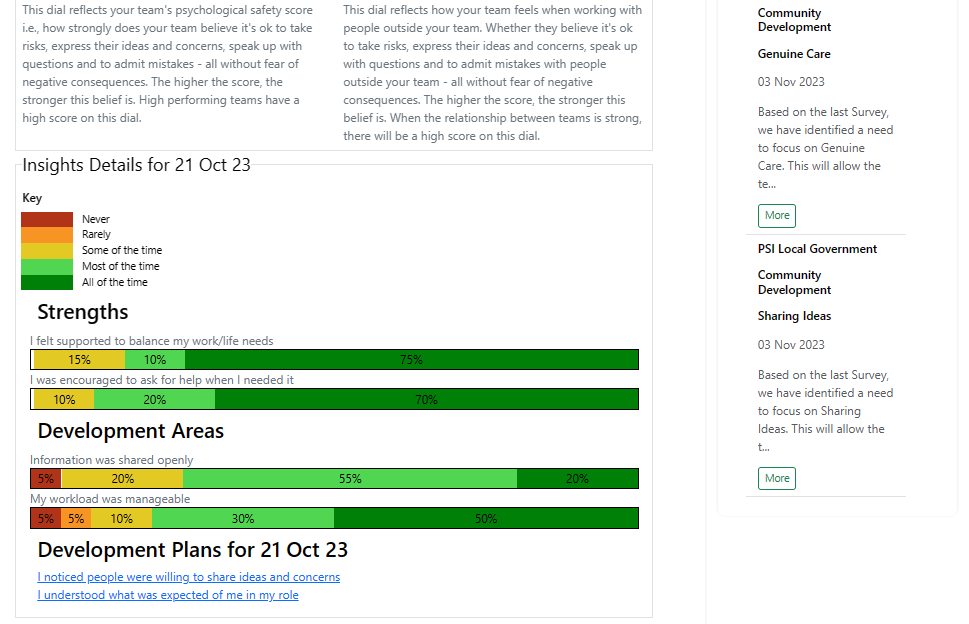 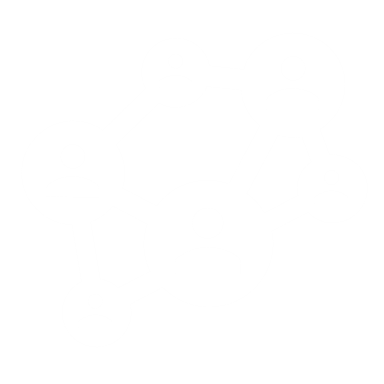 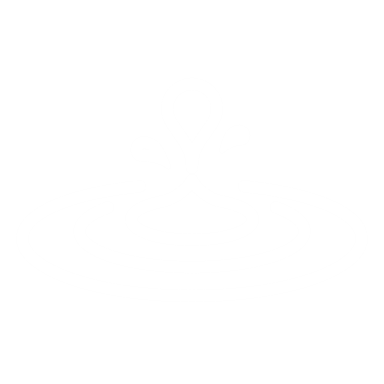 3. Reflect on impact
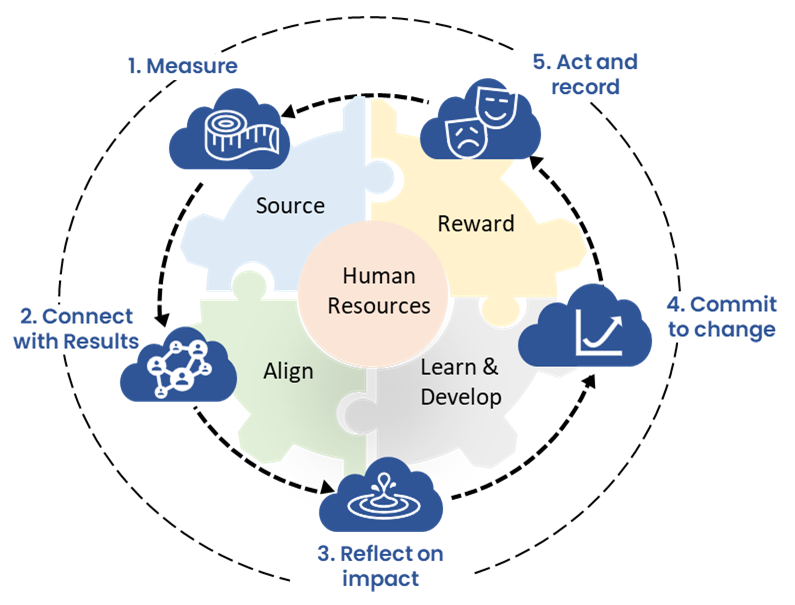 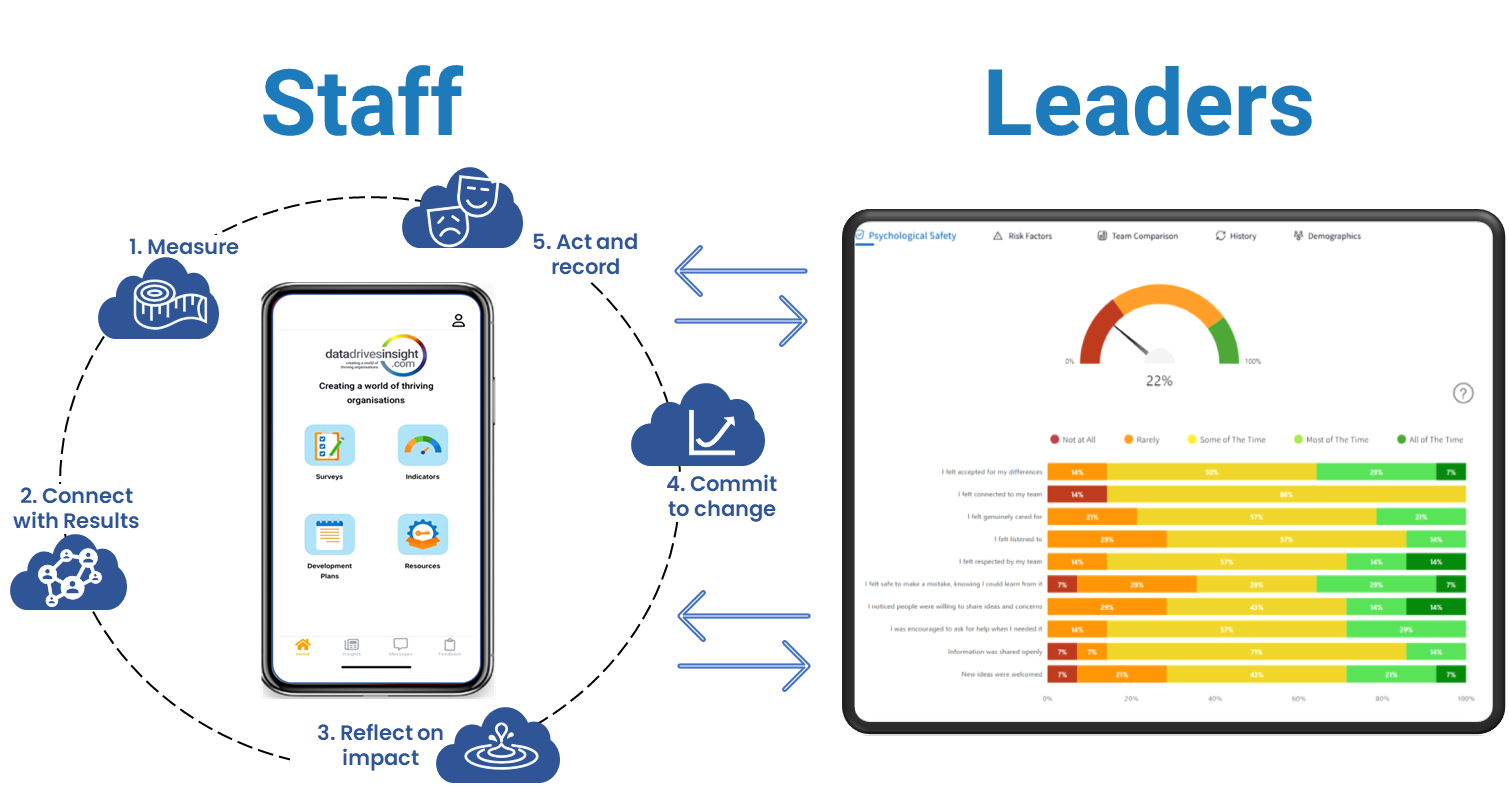 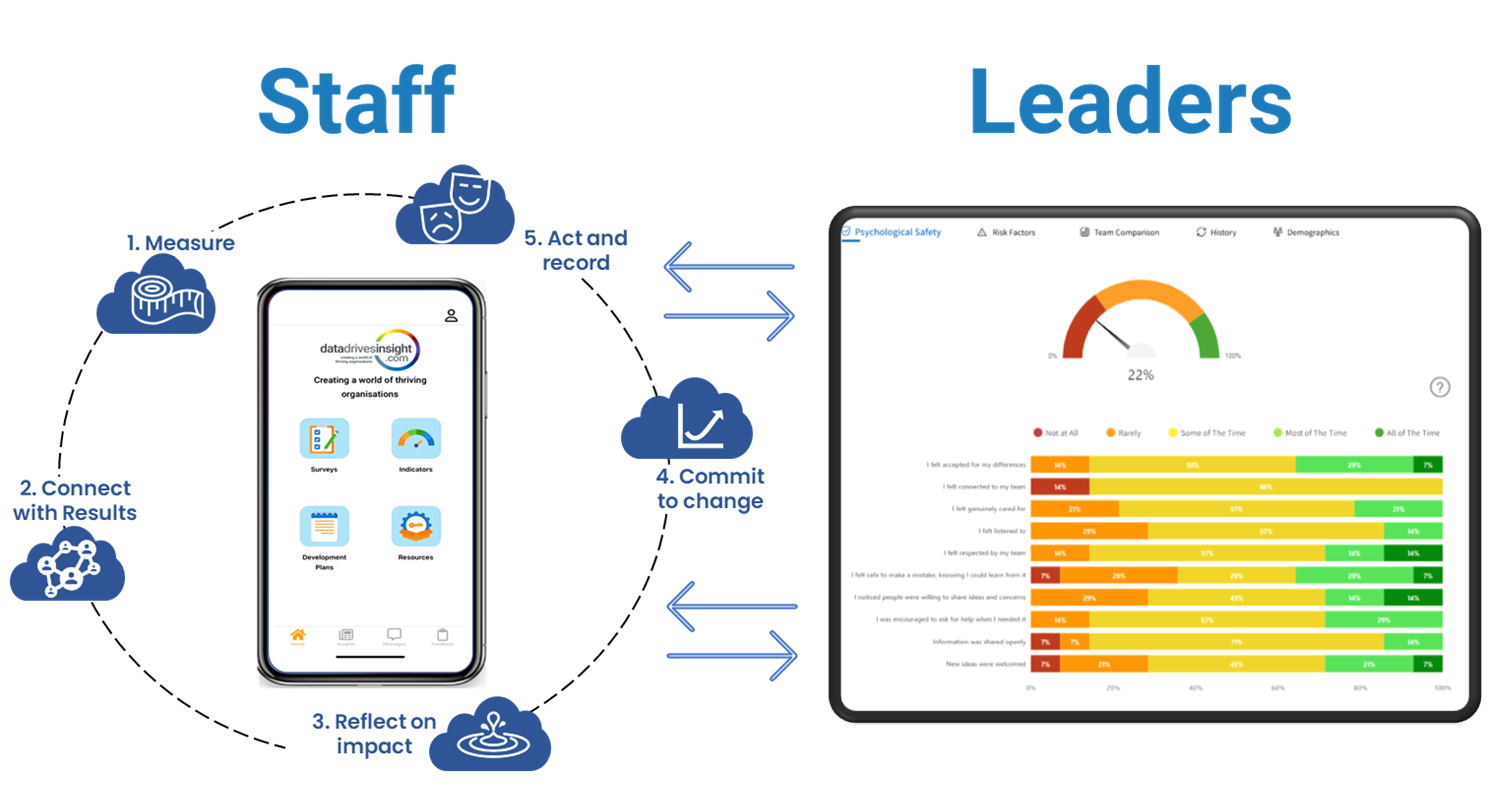 Staff
Leaders
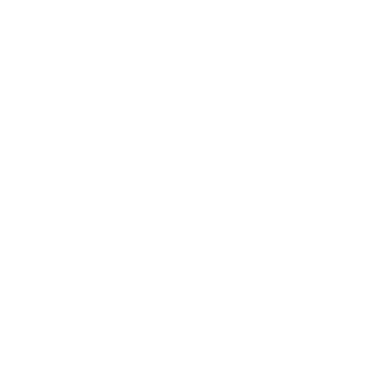 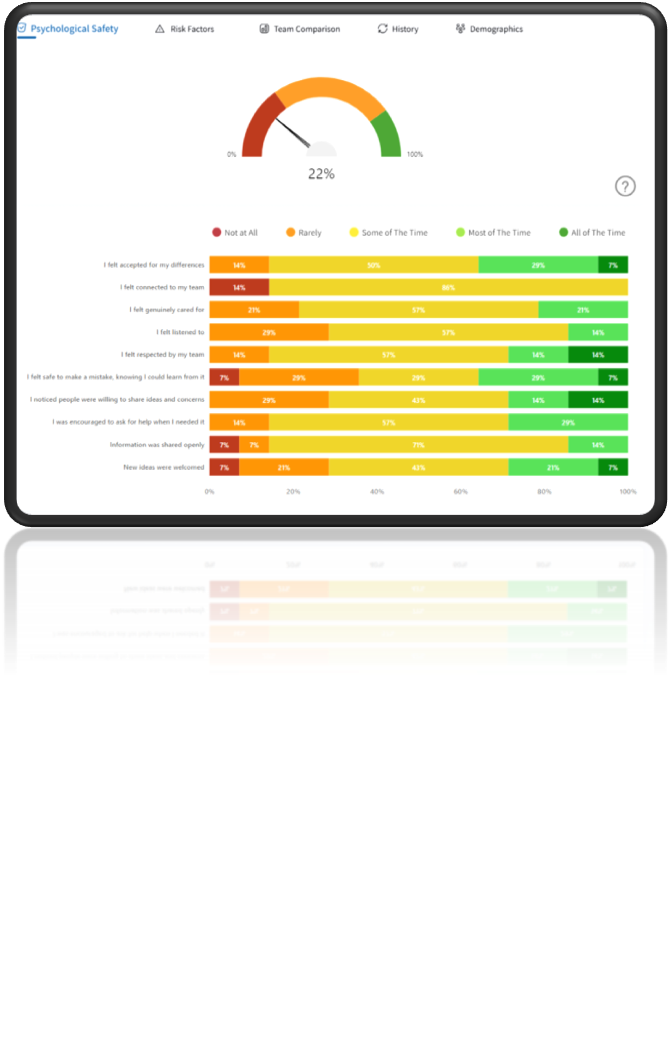 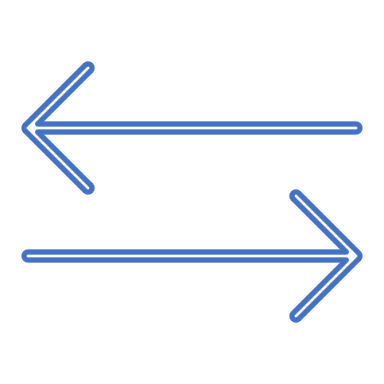 5. Act and record
1. Measure
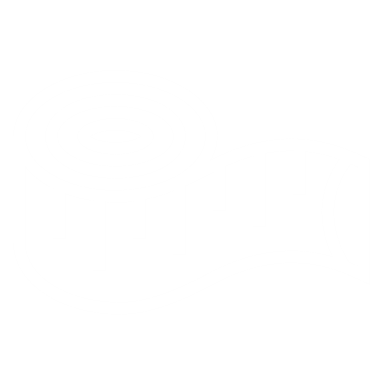 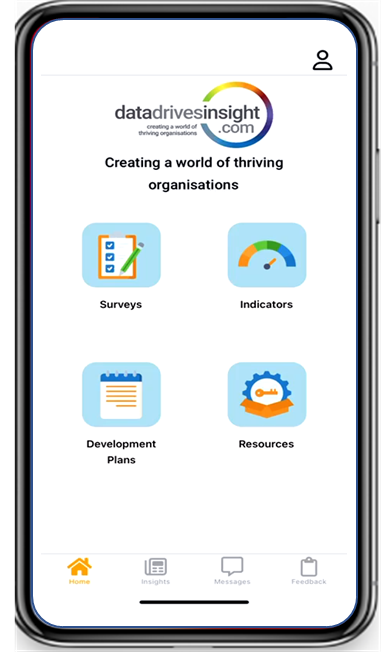 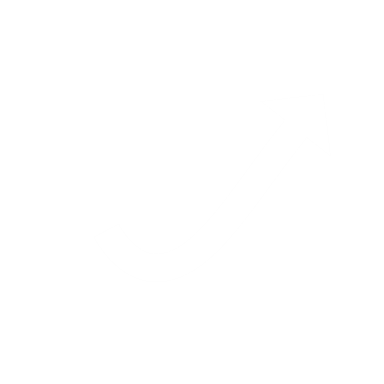 4. Commit to change
2. Connect with Results
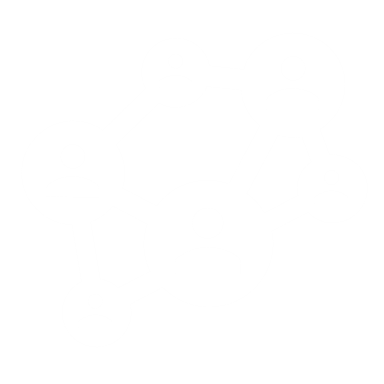 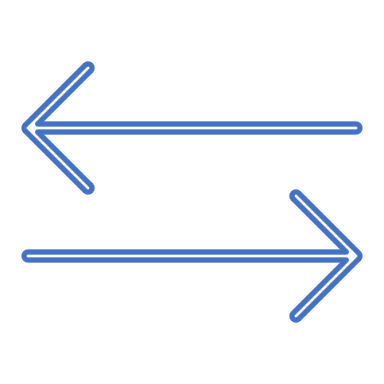 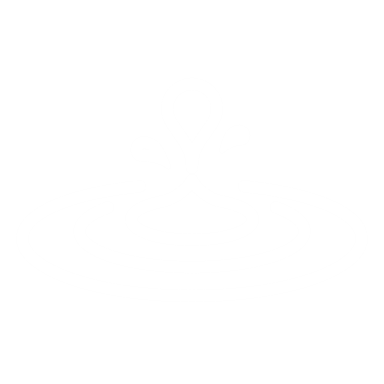 3. Reflect on impact
Integrated Engagement
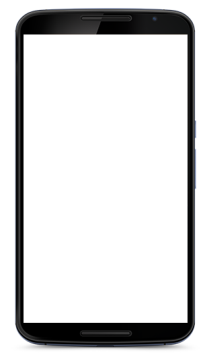 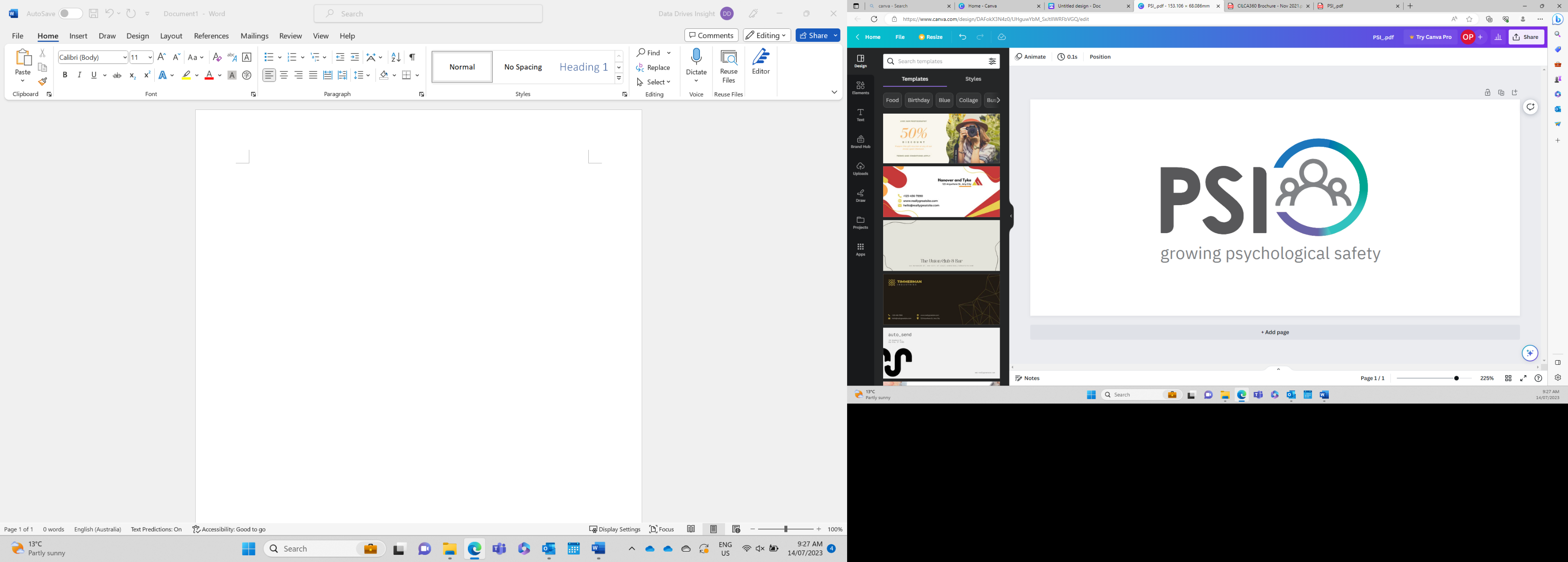 Diversity & Inclusivity
Workforce Planning
Align
Payroll
Configure Key Organisational Risk Factors
Development Areas act as Assurance for Governance and Compliance Programs
Bonus
Strategic Plan
Recognition
Satisfaction
Learn and Develop
Roles
Coach in Your Pocket
Guided by Digital Nudge
Attached to HR Professional Development Plans
Certifications are Micro-credentials within Training module
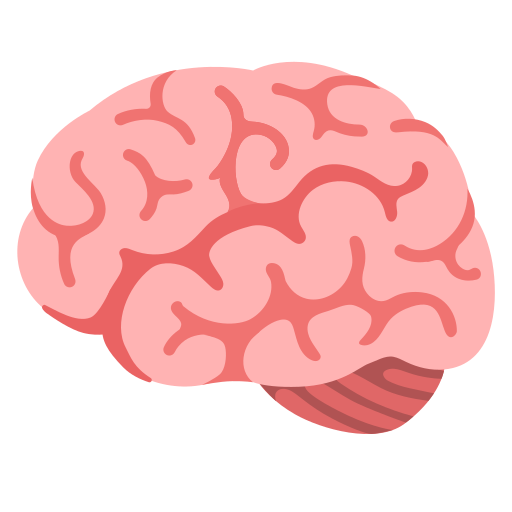 Corporate Social Responsibility
Recruitment
Source
Reward
Engagement
Attract & Retain
HRIS
Reward
On Boarding
Align
Learn & Develop
Professional Development Plans
Clear path for financial and career 
Connectivity for regular push and pull feedback and  interaction
Risk Factors
Source
Assessments
Culture
Inform Strategic and Operational Planning to enable Data Driven Decisions from Insights gathered
Training
Governance and
Compliance
Feedback
Coaching
Assurance
Competencies
Data Drives Insights
Platform Overview
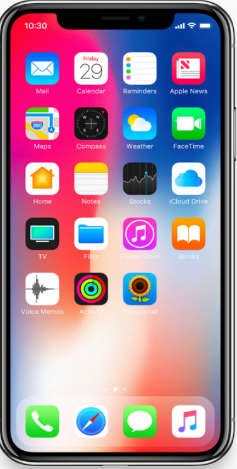 Customer Environment
Project Management
Governance Risk and Compliance
Human Capital Management
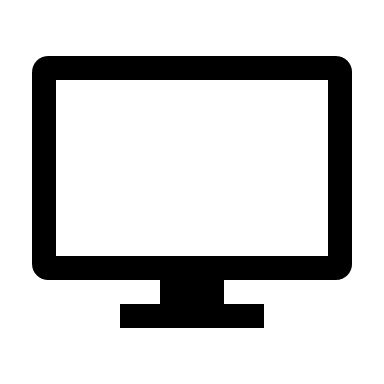 Content
Workforce Planning and Management
Personal Development Plans
Training
Staff Feedback (360)
Knowledge base
Recruitment
Role / Skills matrix
Succession Planning
Assurance
Inclusivity and Diversity
OHS
Incident Management
etc
Resource Planning
Mining Compliance
Safety
Operations
Risk Management
Member Portal    App
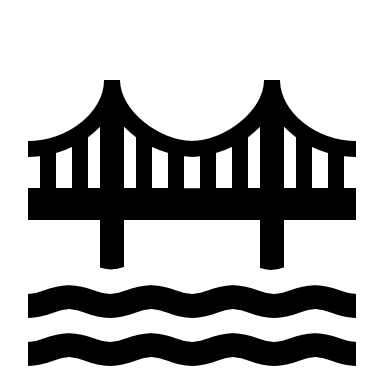 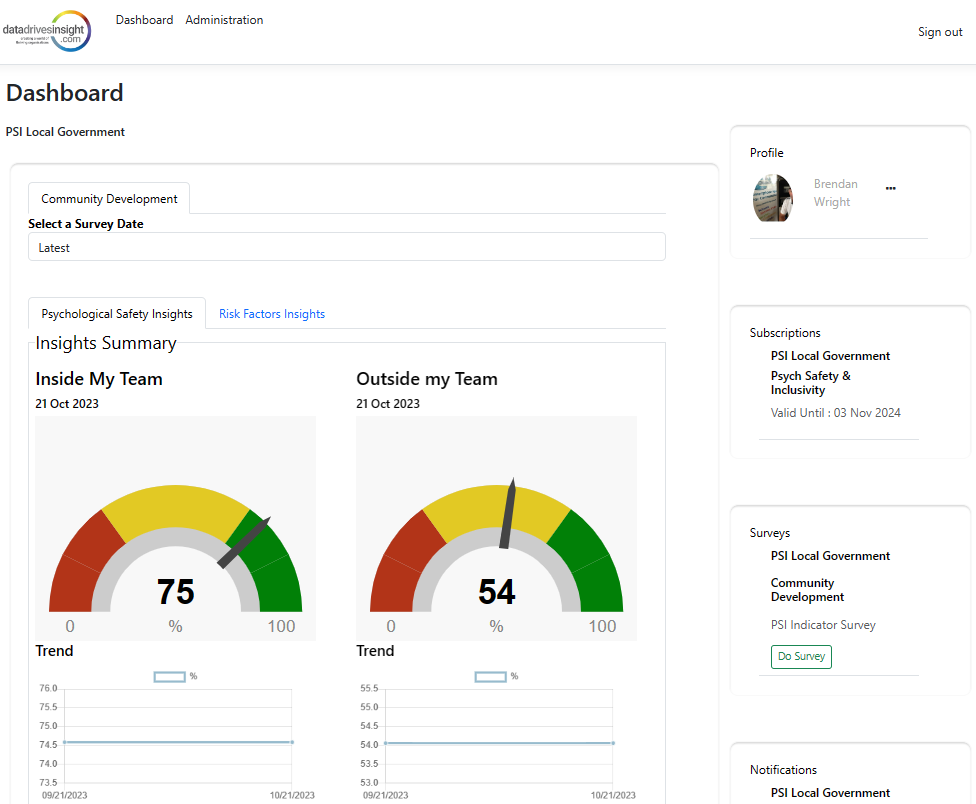 API Gateway
DDI Platform
Logic (Micro Services)
Content Engine
Surveys
Learning Modules
Development Plans
Content Library
Contextual Engine
Human Capital Management
Project Management
Governance Risk and Compliance
etc
Data and Process Engine
Workflow and Approvals
Task Management
Process Management
Engagement Engine
Personalisation
Recommendations
Nudges
Recognition
Analytics Engine
Dashboard, Reports and Insights
Algorithms and AI
Advanced Analytics
Import / Export
Privacy & Security Engine
Identity and Access Management
Authentication
Authorisation
Data Integrity
Data & Delivery Platform
Data and Analytics Engine
Channels
Subscriptions
LMS
Organisations
Projects
Content Library
Organisations
Packages
Structured Learning and Engagement
Products
Results (Big Data)
Teams
Development Plans
Entitlements
Teams
Pulse Questions
Participants
Responses
Members
Certification
Business Intelligence Platform
Context and Relevance
Workforce Planning and Management
DDI 
Program
Strategy
Operations
Insights
Action
Facts
Personal Development Plans
Human Resources
Training
I felt fully included as a member of the team
Employee Leave
Psychological Safety 
(Inside and Outside)
Staff Feedback (360)
etc
I was trusted to do my job
Psychological Safety and Inclusivity
Risk Factors
Knowledge base
Role / Skill Matrix
Capability
I was encouraged to use my skills and knowledge
CILCA / CISCA
Governance, Risk and Compliance
Assurance
- Inclusivity and Diversity
 - OHS
 - Incident Management
Culture
I felt the effort I put in was equal to the reward I took out
Impact
etc
Resource Planning
Projects
Safety
Operations
Risk Management